Compiler Principle （编译原理）
Prof. Dongming LU，ldm@zju.edu.cn
（鲁东明教授，计算机学院人工智能研究所）
Feb. 17th, 2025
Main Reference Book:
《《Modern Compiler Implementation in C》
（by  Andrew W. Appel） 

出版社：人民邮电出版社 

Website：http://netmedia.zju.edu.cn/compiler
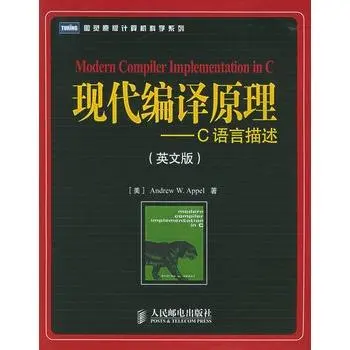 Other Reference Books: 
   1.《Compiler Construction Principles and Practice》，Kenneth C. Louden著，出版社：权机械工业出版社
   2. Compilers -- Principles, Techniques and Tools, (Dragon Book), by Aho, Sethi and Ullman
   3. Compiler Design in C, Prentice Hall, Allen I. Holub
   4. 程序设计语言编译原理（第3版），国防工业出版社,陈火旺等
   5. 编译原理与技术,浙江大学出版社,冯雁等编著
课程评分方法 (Grading Policies)
  Lecture Grade (75%) = Homework Exercises (10%)
                                        + Quizzes (10%)
                                        + Mid-Term Exam (15%)
                                        + Final Exam (40%)
Laboratory Grade (25%)
若期末卷面成绩低于40，总评分低于60
 (Final Exam < 40/100  Final Grade < 60/100)